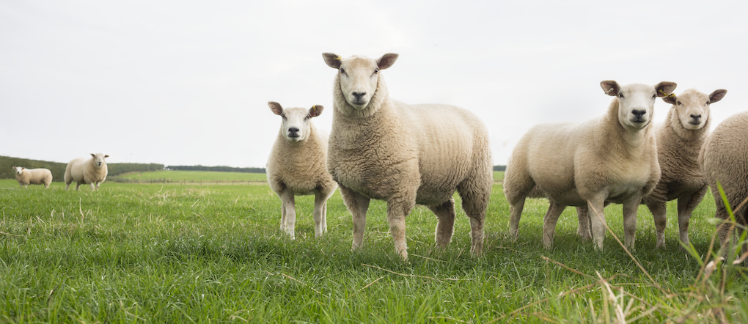 dentition of Small Ruminants
Teeth
Mouthing sheep and goats to estimate age 

Mouthing sheep and goats to determine soundness
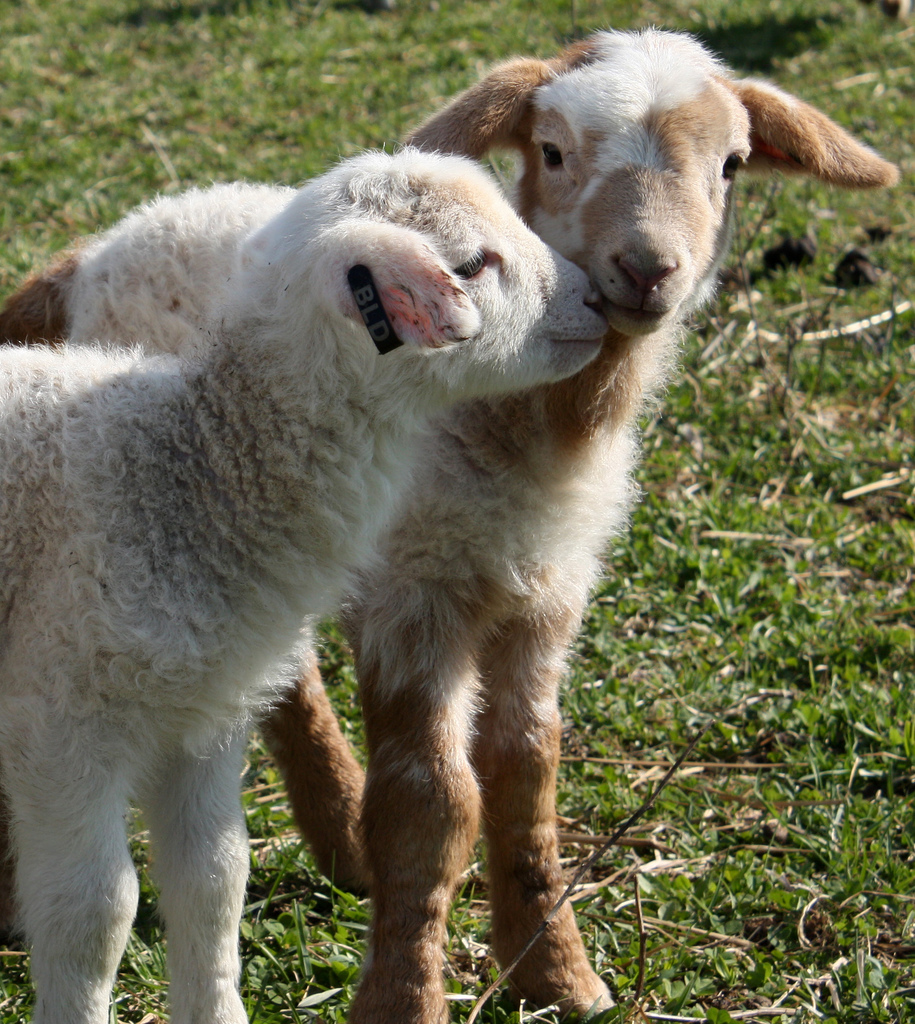 Mature sheep and goats have 32 teethLambs and kids have 20 temporary teeth
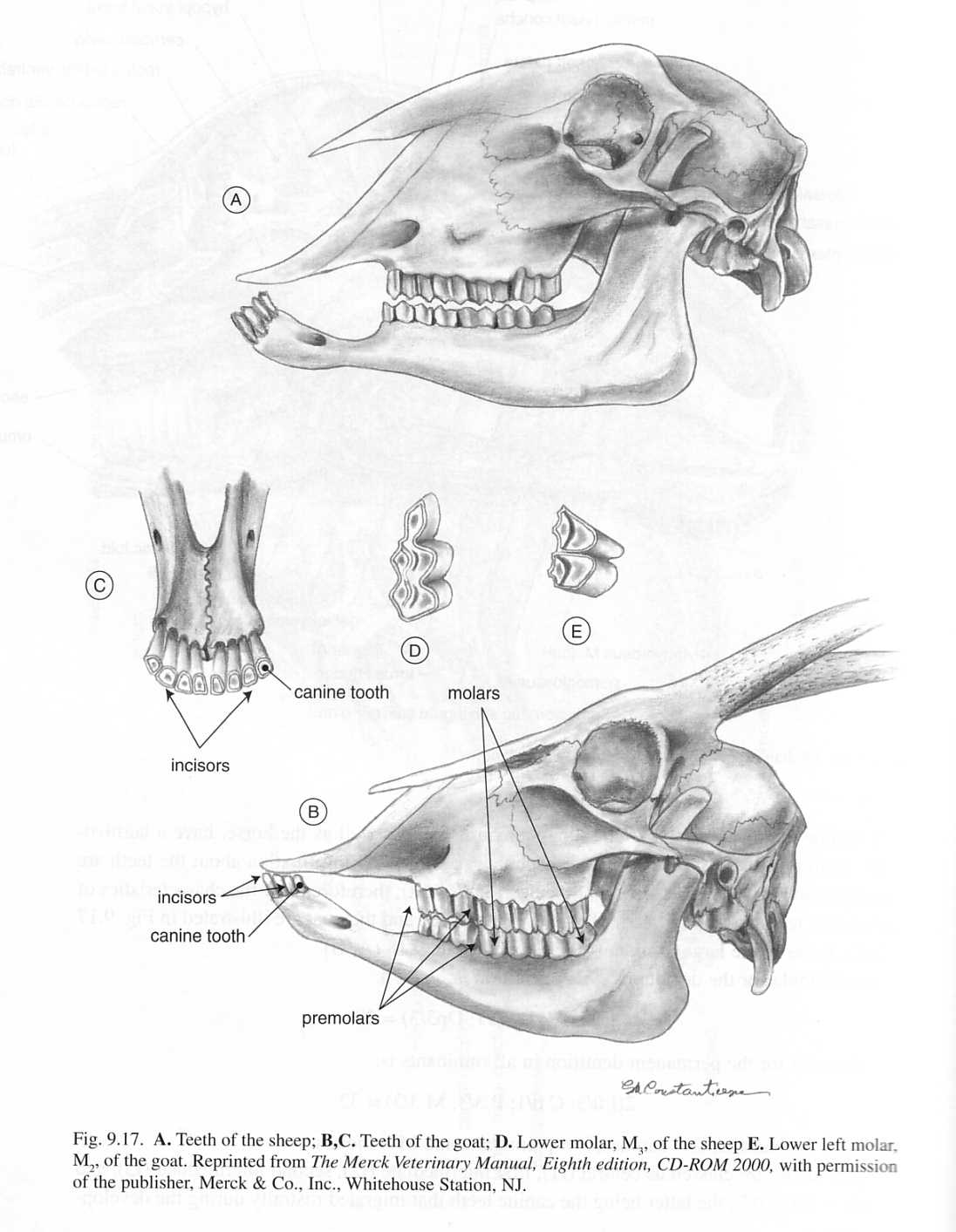 Dental padno teeth
MolarsBack teeth
Incisors(front teeth)
Mouthing sheep and goats to estimate age
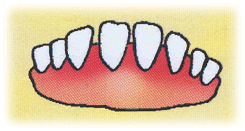 < 1



1-2



2-3


3-4


> 4


Old
You can estimate the approximate age of sheep and goats by determining the age at which the milk teeth are replaced by permanent incisors.

Age varies by individual animal, breed, environment, and nutrition.
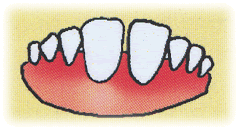 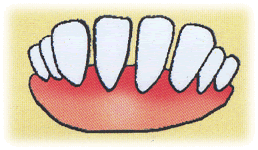 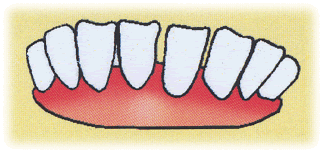 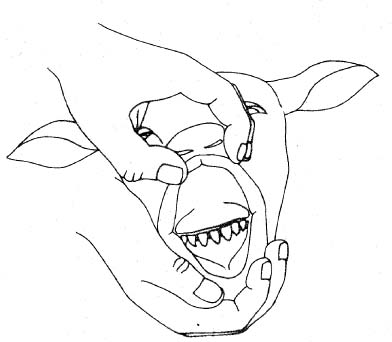 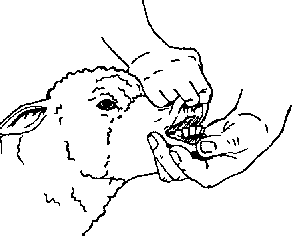 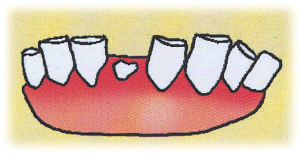 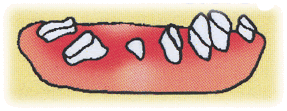 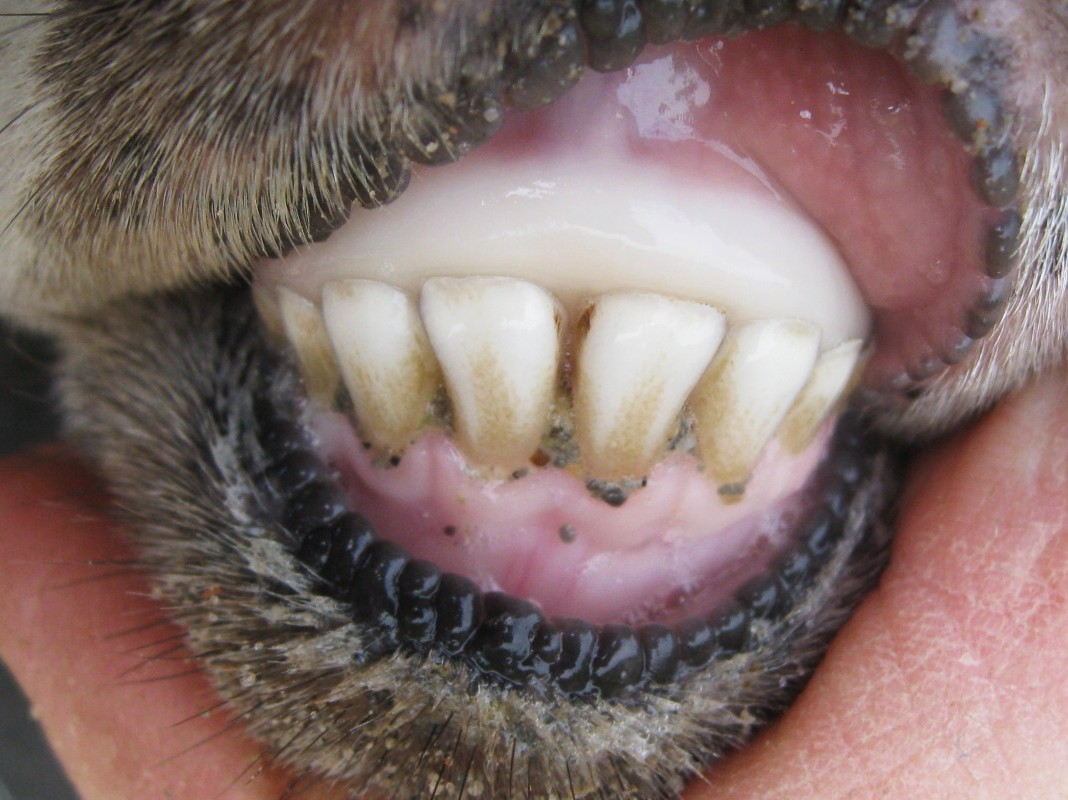 Baby teeth
Milk teeth
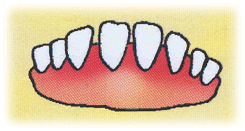 Lamb – less than 1 year of age
All temporary
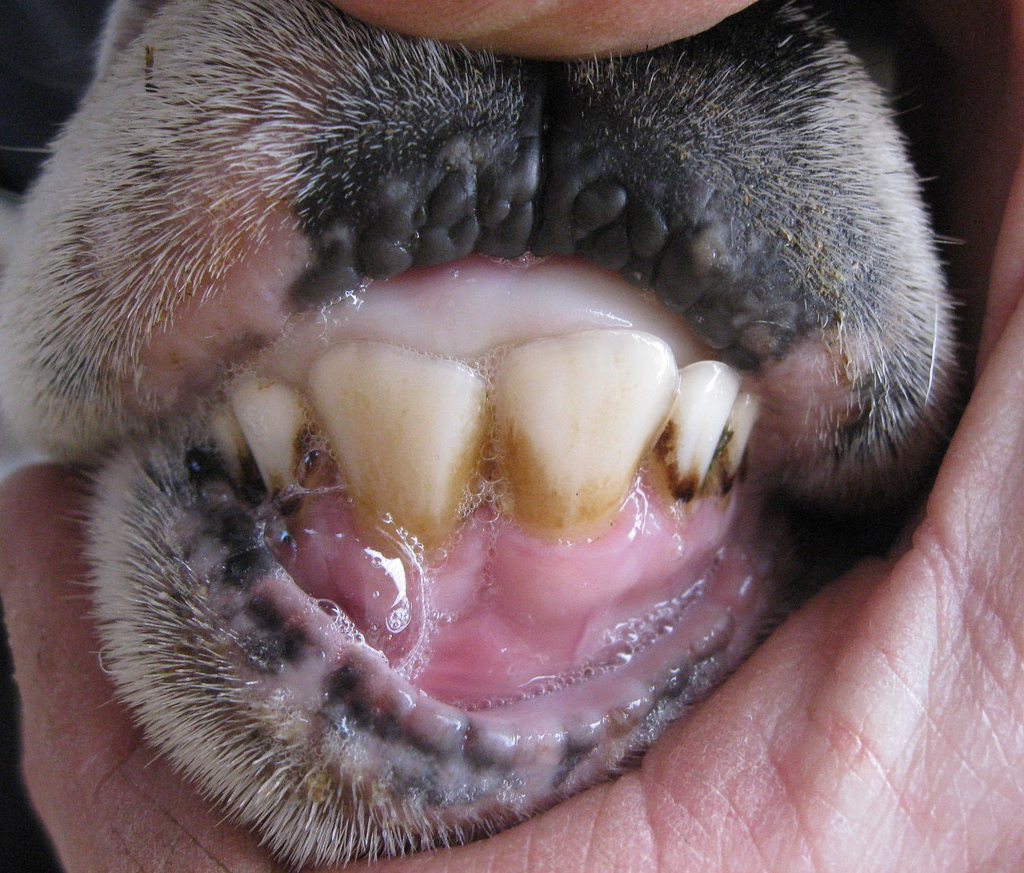 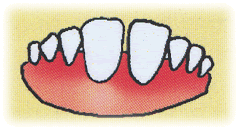 Yearling (1-2 years)
1 pair
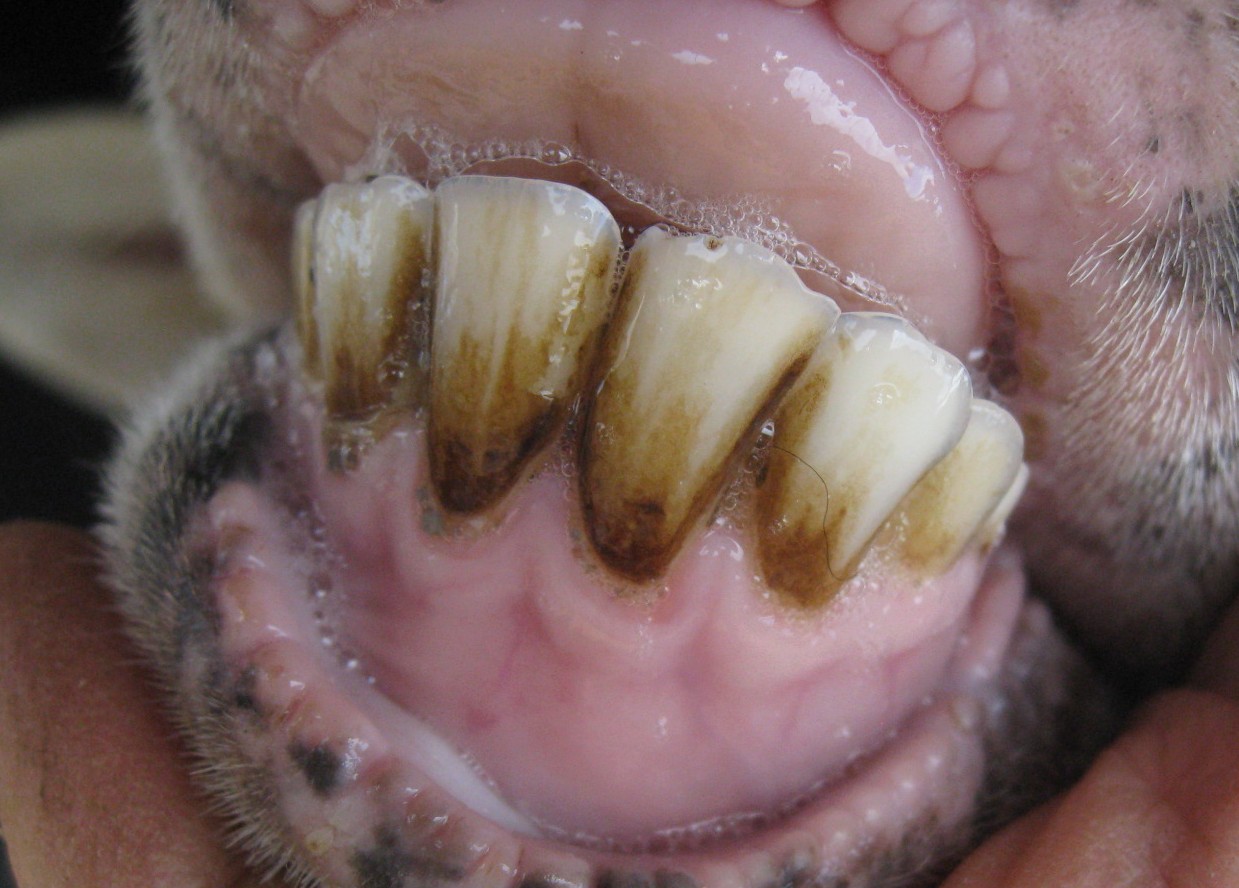 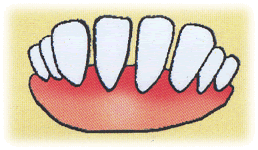 2 to 3 year old
2 pairs
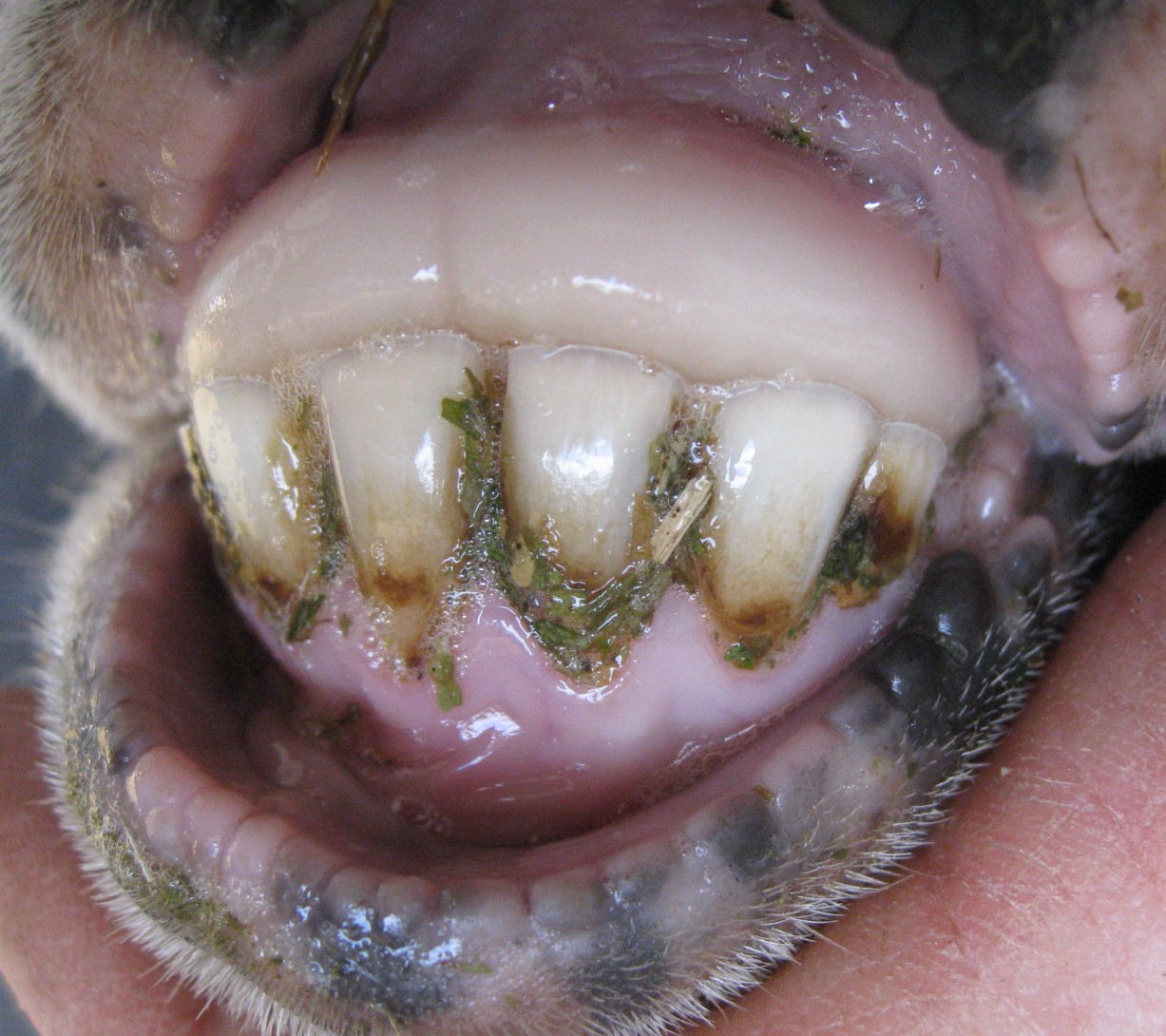 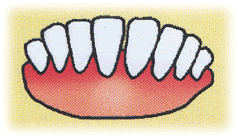 3 to 4 year old
3 pairs
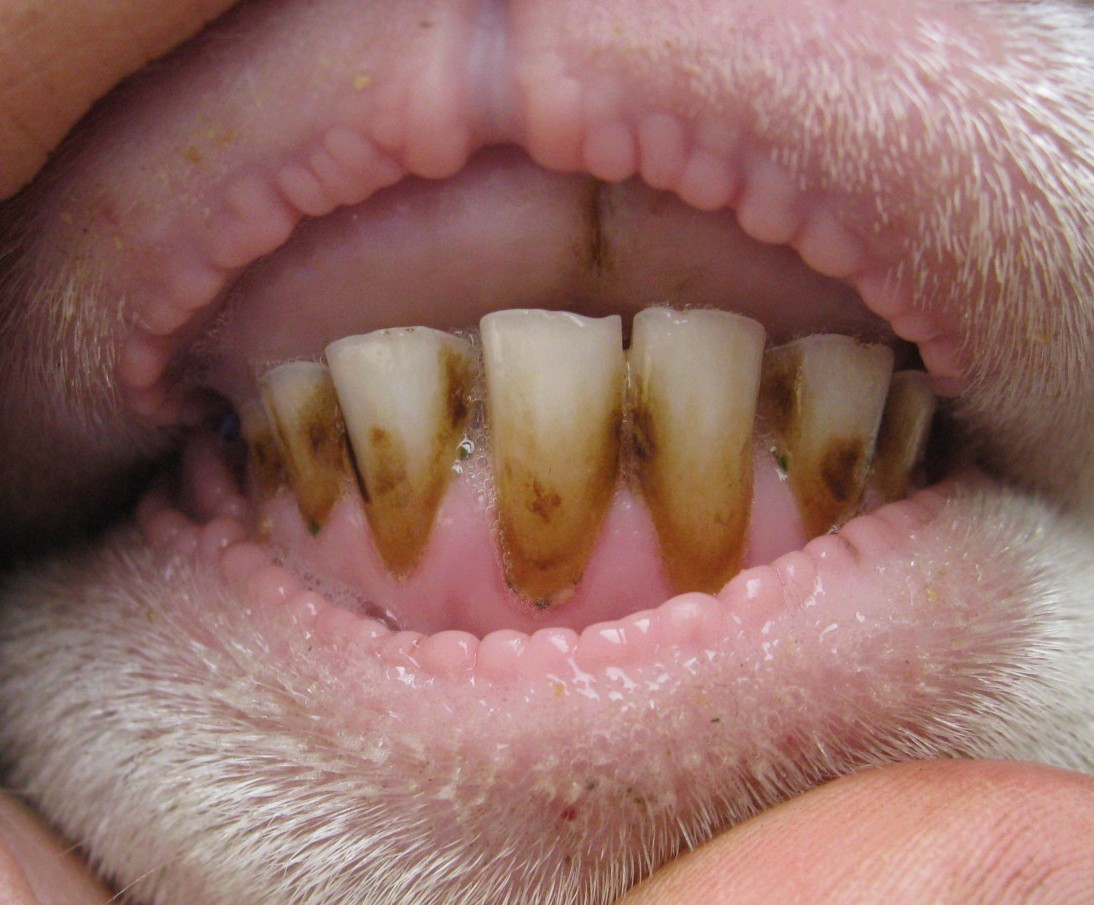 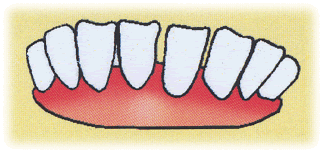 4-5 years old – solid mouth
4 pairs
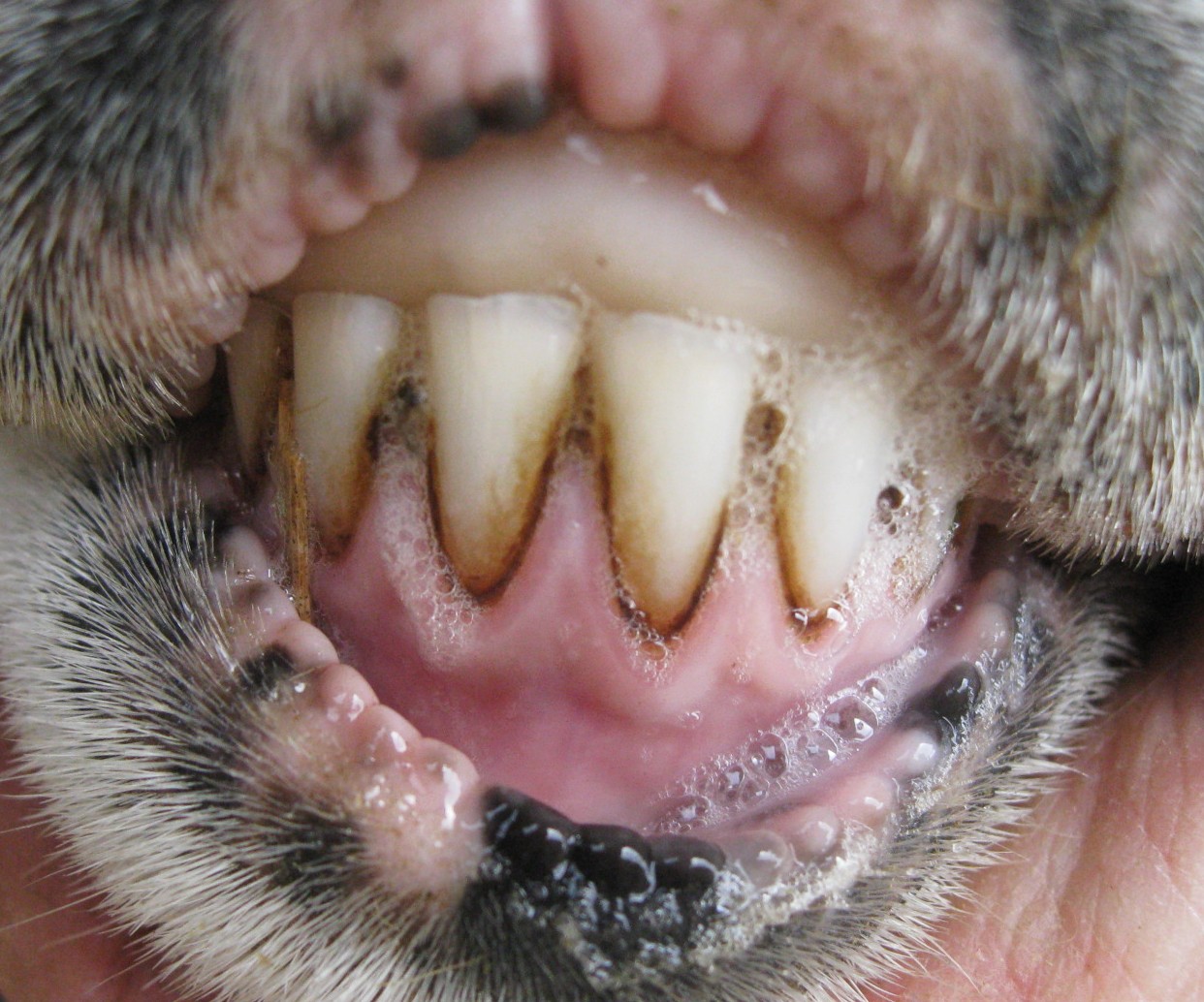 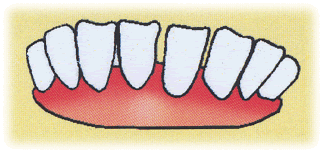 7-8 year old – Solid mouth
< 4 pairs
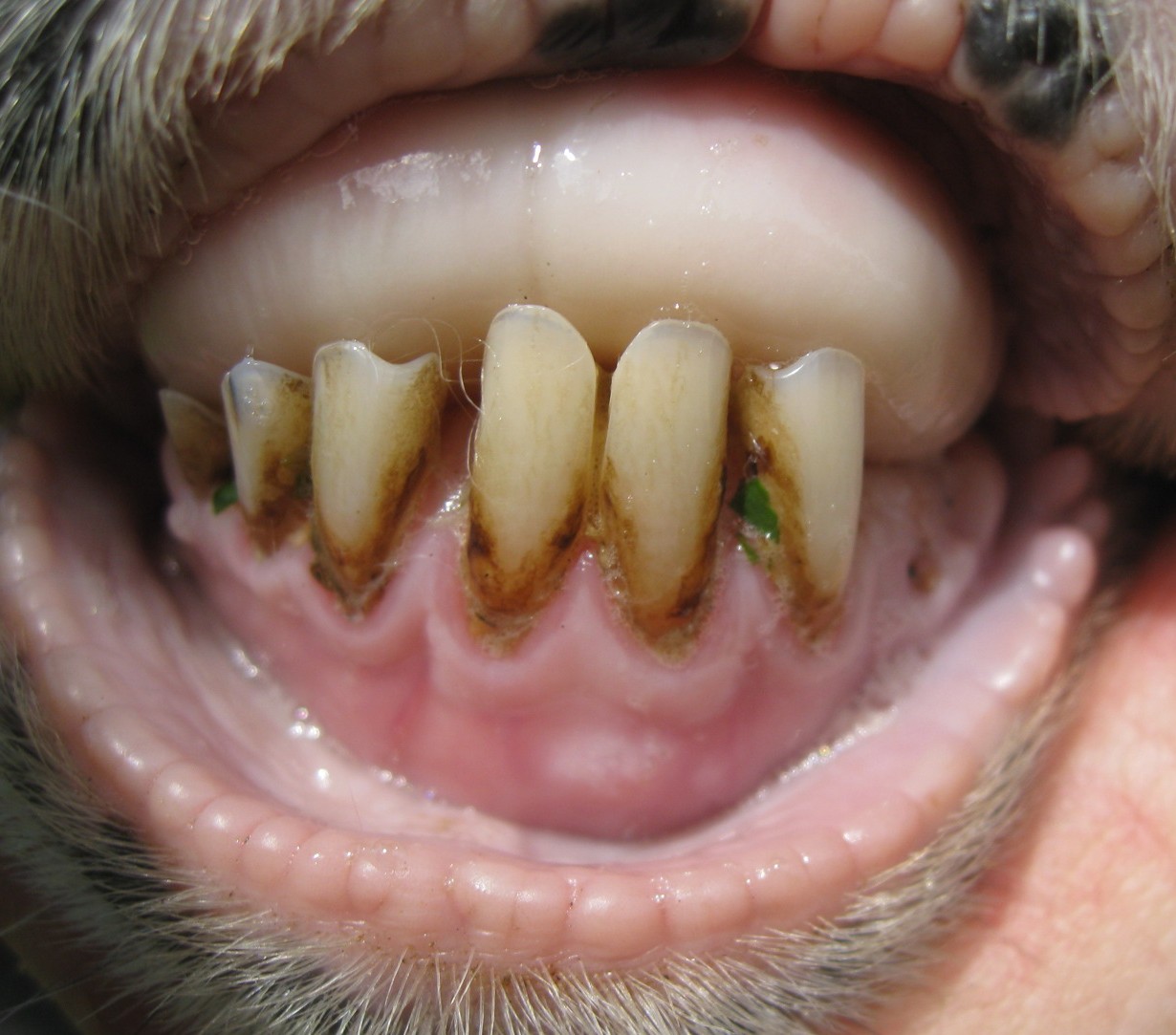 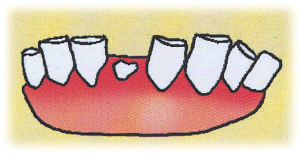 10-11 year old broken mouth
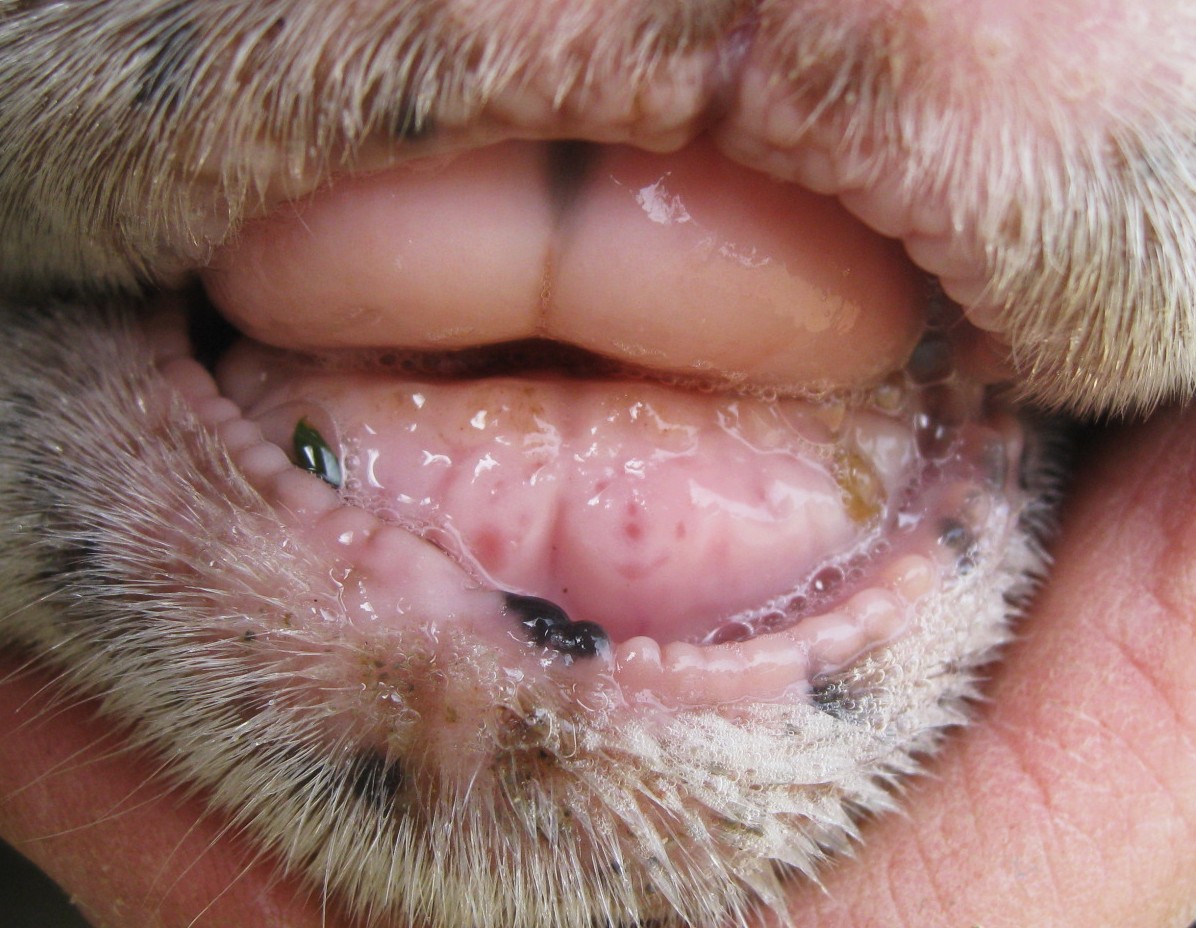 11+ years old“Gummer”
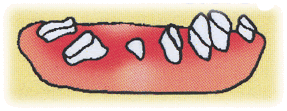 old
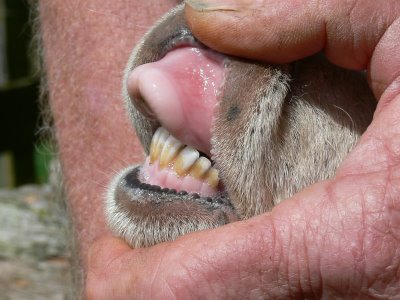 Jawabnormalities
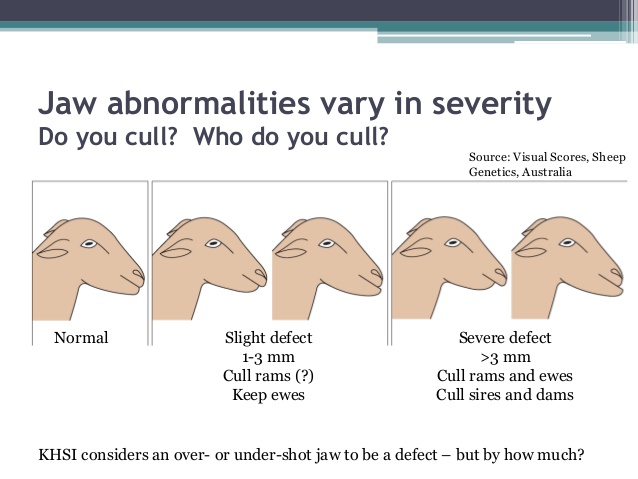 Overshot
‘’monkey-mouth”
Undershot
“pasrrot-mouth”
Another way to tell how old a sheep is
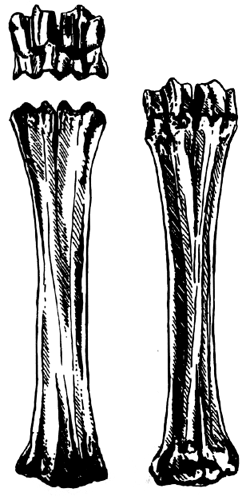 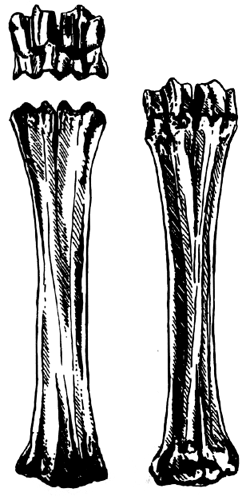 Lamb, > 12 months
2 break joints
Yearling, 13-24 monthsspool and/or break joints
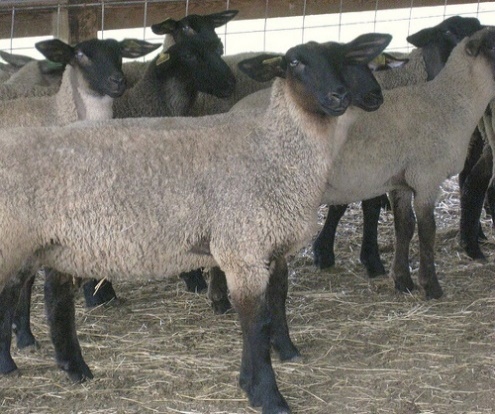 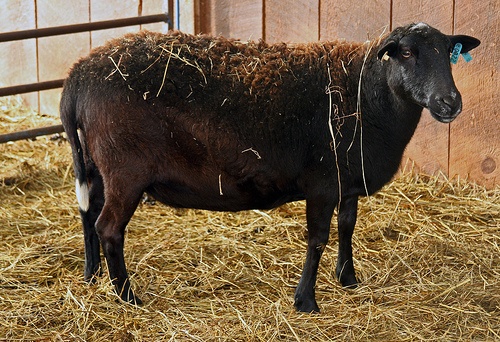 Mature sheep, > 2 years
2 spool joints